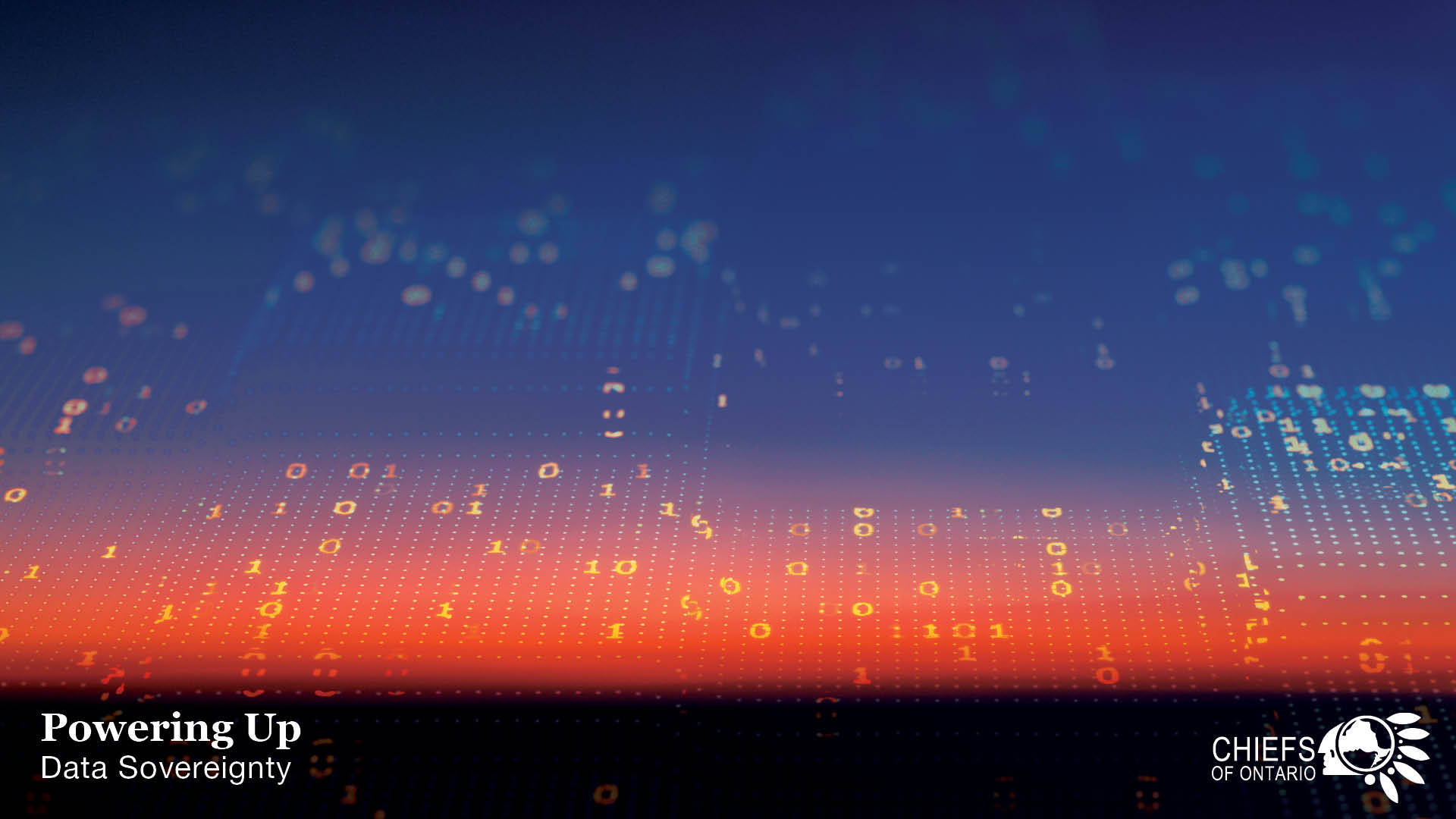 Honouring Cathryn Mandoka   Ownership, Control &  Access
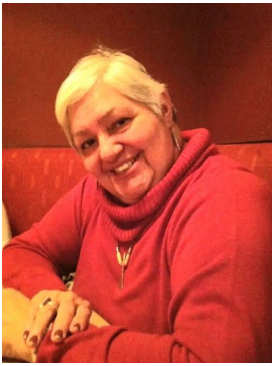 Later to become known as OCAP